Заседание интерактивного клуба:Мы и окружающий мир. Тема: «Свойства воздуха»
Он – прозрачный невидимка,
Легкий и бесцветный газ.
Невесомою косынкой
Он окутывает нас.
Он в лесу – густой, душистый,
Пахнет свежестью смолистой,
Пахнет дубом и сосной.
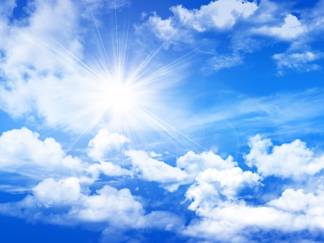 Летом он бывает тёплым,
Веет холодом зимой,
Когда иней красит стекла
И лежит на них каймой,
Мы о нём не говорим.
Просто мы его вдыхаем –
Он ведь нам необходим!
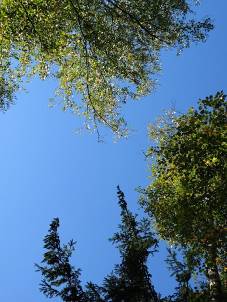 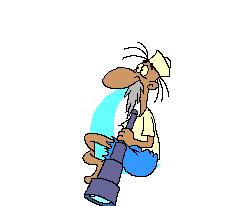 ПРАВИЛА ПОВЕДЕНИЯ ВО ВРЕМЯ 
ПРОВЕДЕНИЯ ОПЫТОВ:
Необходимо бережно относиться ко всем приборам. Их можно не только разбить, ими можно и пораниться.
Во время работы можно не только сидеть, но и стоять.
Когда опыт проводит один из учеников, остальные молча наблюдают или по его просьбе помогают ему.
Переговариваться друг с другом нужно тихо, не мешая остальным.
После окончания работы необходимо тщательно вымыть руки с мылом.
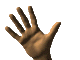 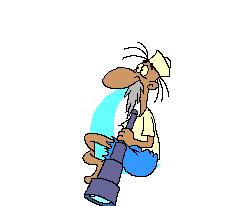 Опыт 1.
Помашите ладошками около лица. 
Мы ощущаем легкий ветерок – это 
движение воздуха.
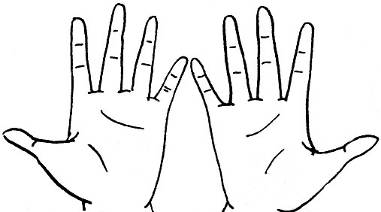 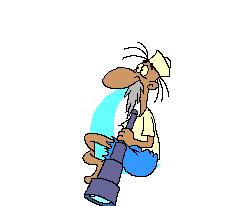 Опыт 3. Можно ли воздух увидеть? Что произойдет, если опустить соломинку в воду и подуть? Появляются пузырьки.
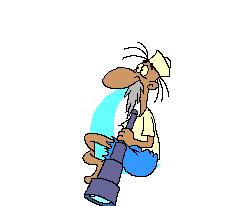 Опыт 3.
Возьмём пустую прозрачную
       пластиковую бутылку и опустим её в
       воду. Мы увидим, что из горлышка
       выходят пузырьки. 
       Это вода вытесняет воздух из бутылки. 
Большинство 
предметов, которые 
выглядят пустыми, 
на самом деле 
заполнены  воздухом.
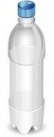 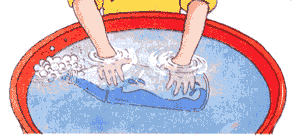 Воздух – смесь газов
«Газ» в переводе с греческого означает хаос.
Подумай!
Используя рисунок, расскажи о значении воздуха для растений, животных, человека.
Использование воздуха человеком.
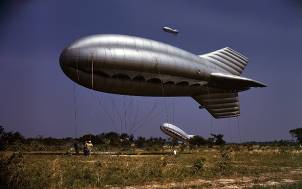 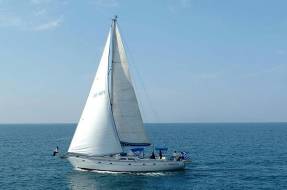 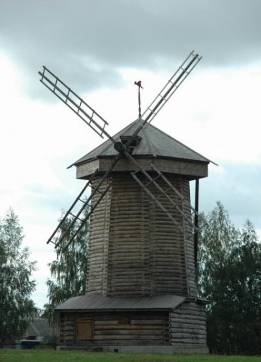 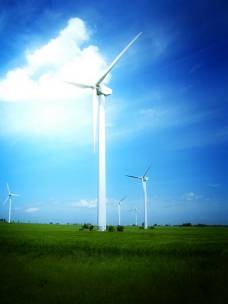 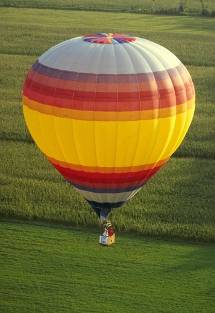 Загрязнение воздуха
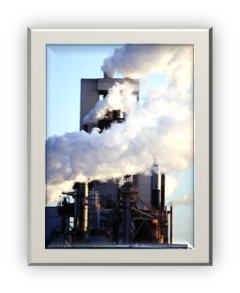 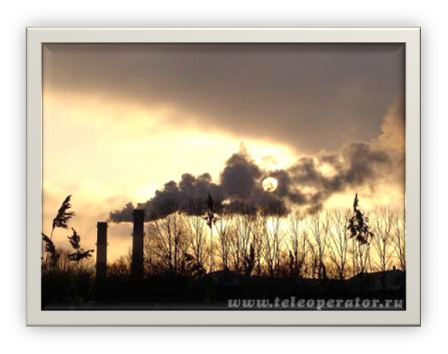 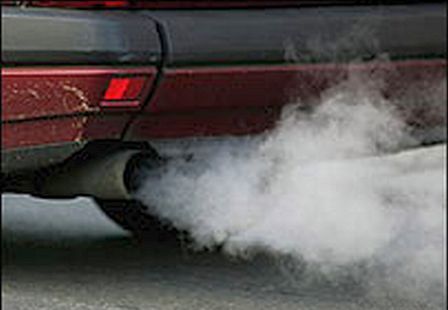 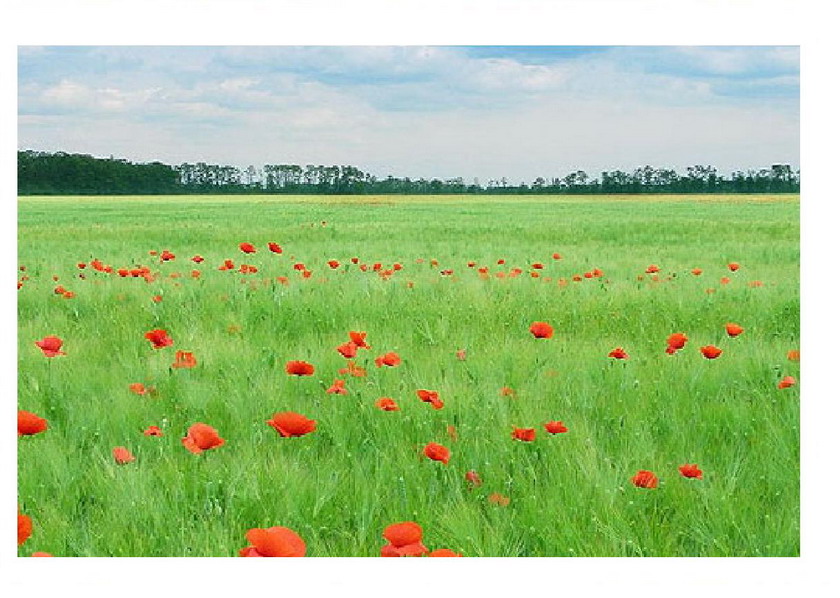 МОЛОДЦЫ !
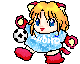 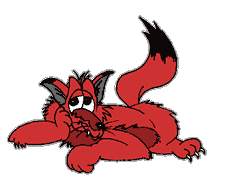